Corpus processing tools
Punjaporn PojanapunyaFebruary 26, 2018
punjaporn.poj@mail.kmutt.ac.th
Corpora & Corpus tools
Part i: corpora
A corpus
“A corpus can be defined as a collection of texts assumed to be representative of a given language put together so that it can be used for linguistic analysis. Usually the assumption is that the language stored in a corpus is naturally-occurring, that is gathered according to explicit design criteria, with a specific purpose in mind, and with a claim to represent natural chunks of language selected according to specific typology.”                      
    Tognini-Bonelli (2001:2)

“A corpus is a collection of (1) machine-readable (2) authentic texts (including transcripts of spoken data) which is (3) sampled to be (4) representative of a particular language or language variety.” 
McEnery, Xiao and Tono (2006:5)
Some well-known existing corpora
The British National Corpus (BNC)
http://corpus.byu.edu/bnc/

Corpus of Contemporary American English (COCA)
http://corpus.byu.edu/coca/

The International Corpus of English (ICE) 
http://www.ucl.ac.uk/english-usage/projects/ice.htm

Michigan Corpus of Academic Spoken English (MICASE)
http://quod.lib.umich.edu/m/micase/
https://corpus.byu.edu/
Part II: Corpus analysis tools
Corpus analysis tools
2
Existing corpora
Online (corpus + tools)
CD, DVD (corpus)
 DIY corpora
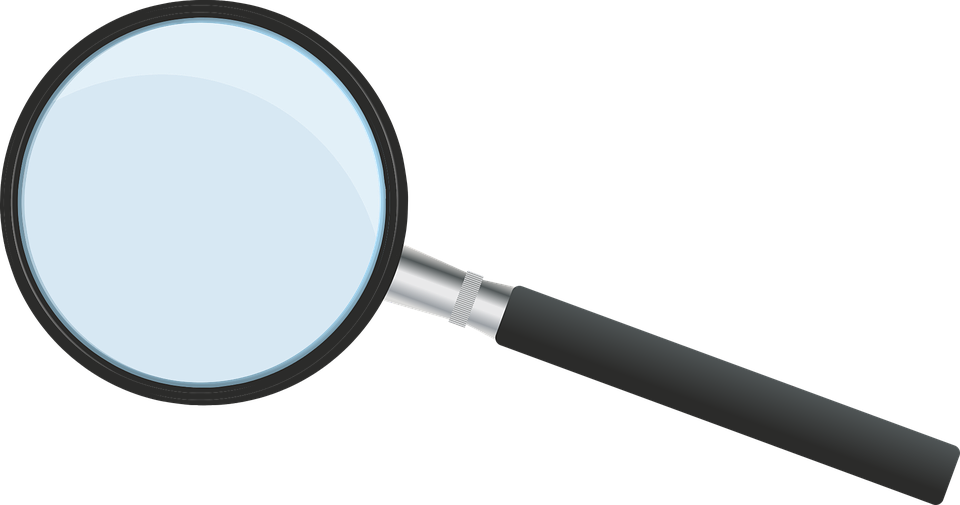 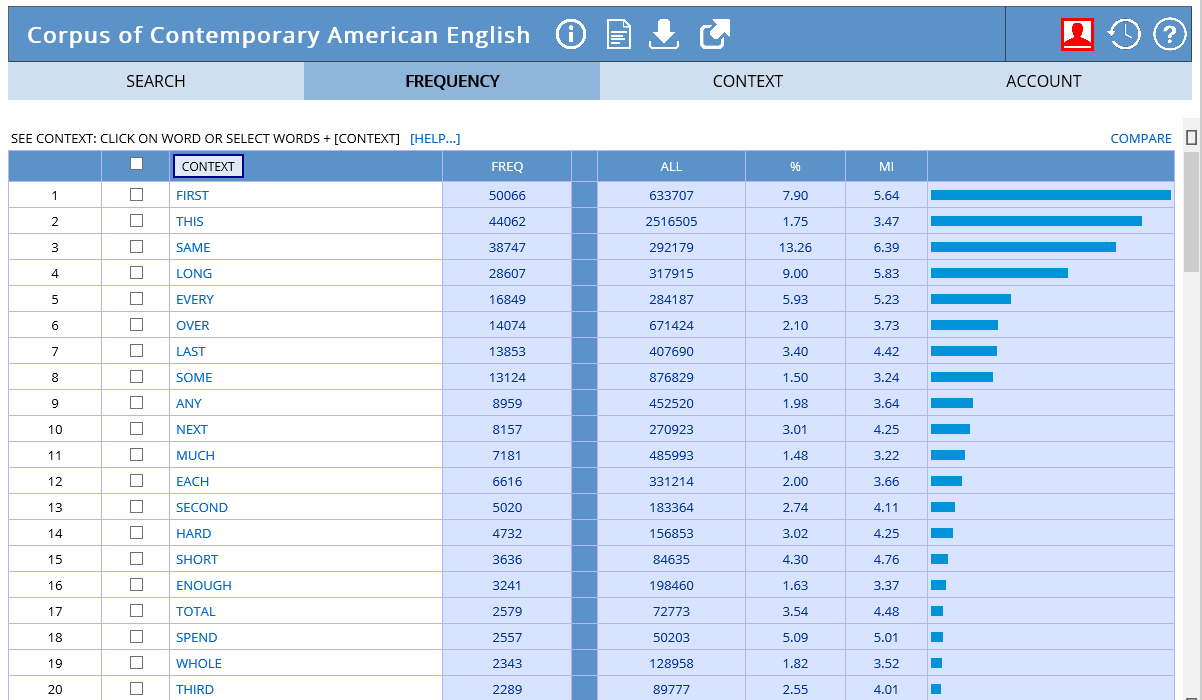 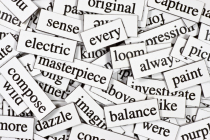 1
Photo: https://www.corpusdata.org/intro.asp
Part II: Corpus analysis tools
Corpus of Contemporary American English (COCA)
560 M words of American English
20 million words per year 1990-2017
equally divided among spoken, fiction, popular magazines, newspapers, and academic texts
Useful for studying variation across genres and over time
Searching COCA
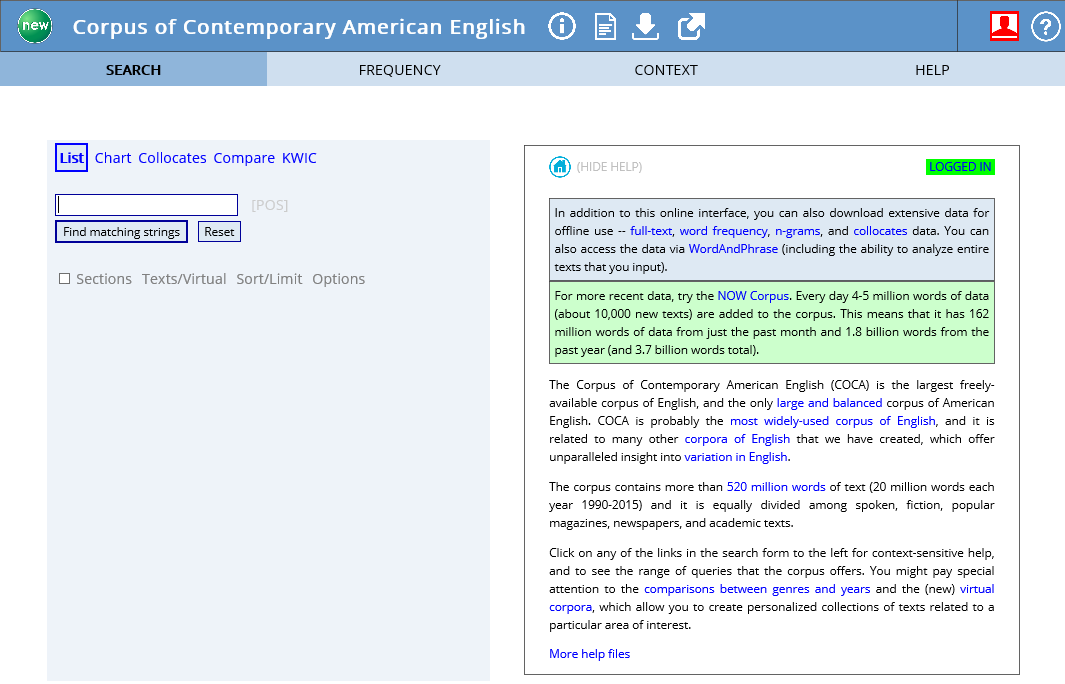 https://corpus.byu.edu/coca/
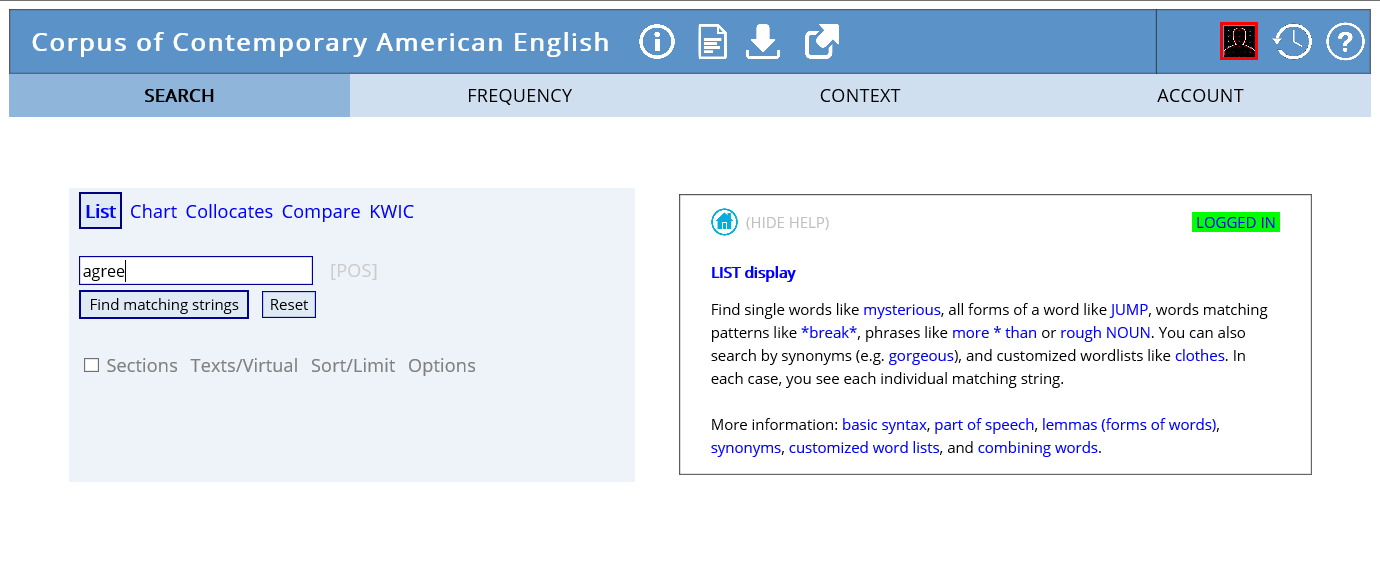 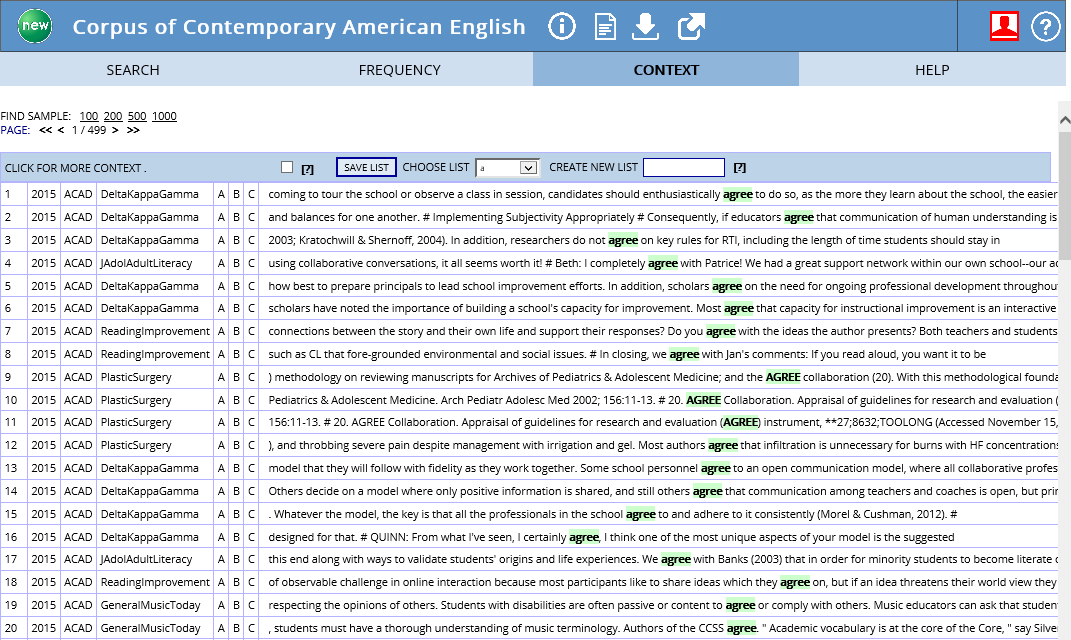 Searching COCA
Allows users to compare searches by:

Genre: 
spoken, fiction, popular magazines, newspapers, and academic, or sub-genres e.g. movie scripts, sports magazines, newspaper editorial, or scientific journals 

Time: 
1990 to 2017
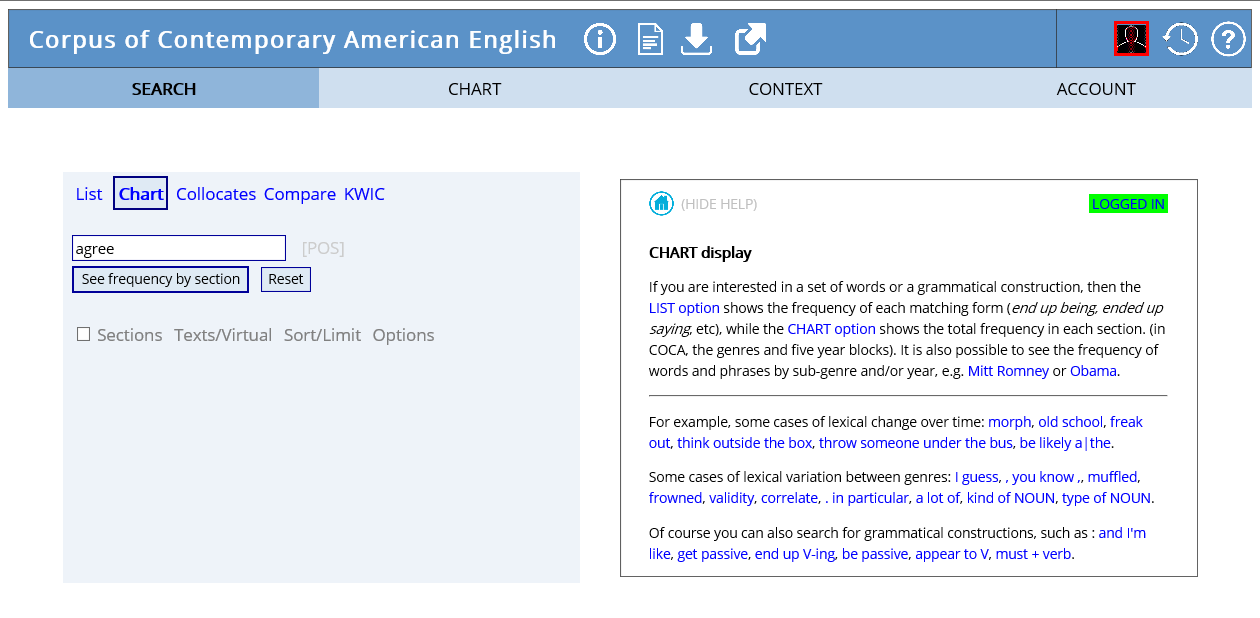 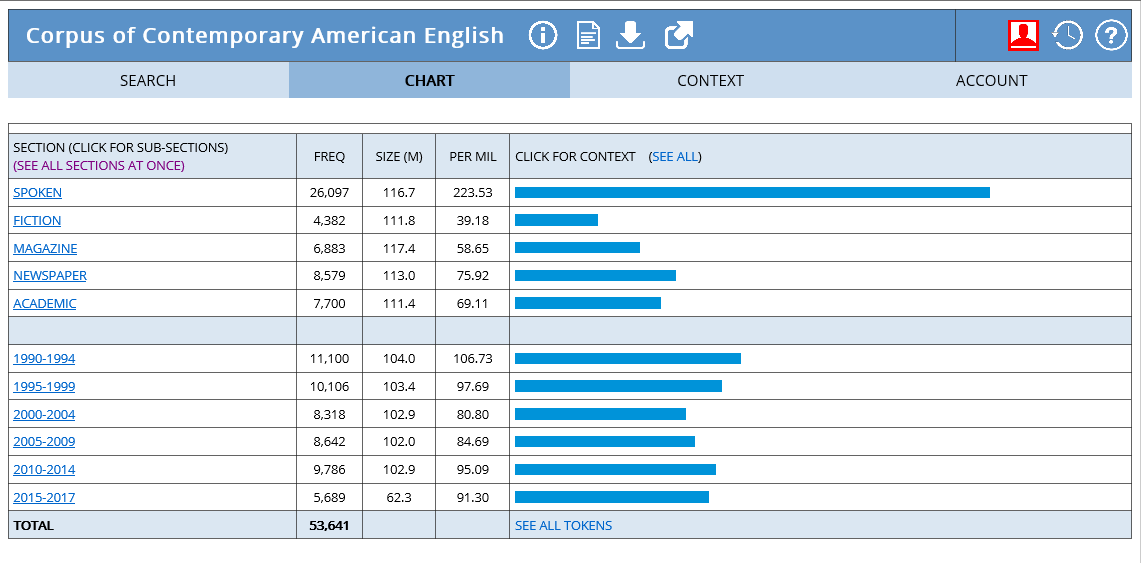 chart
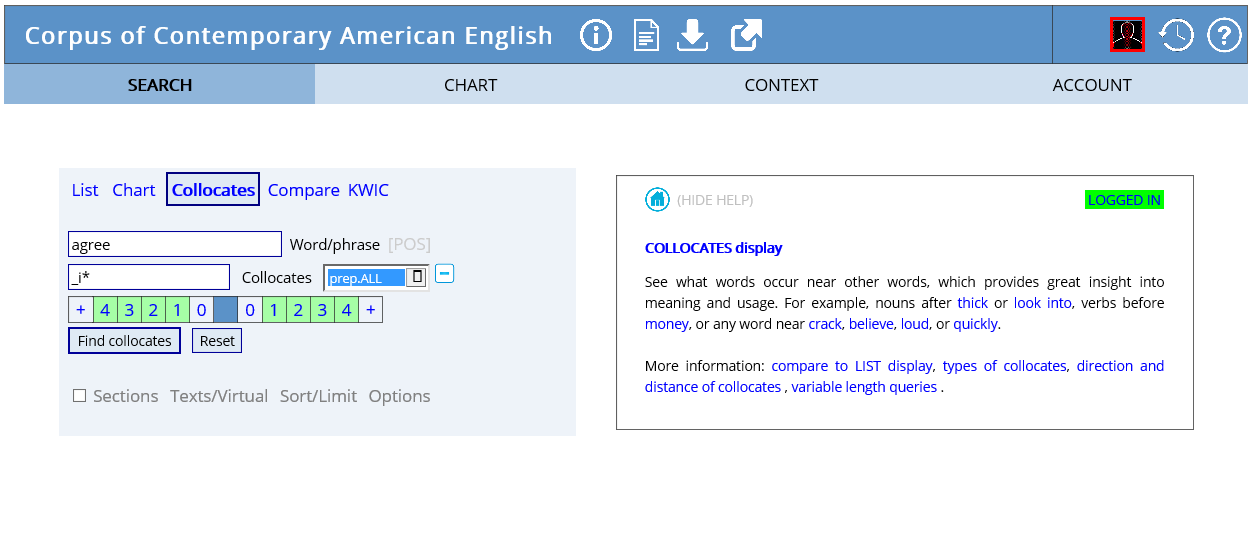 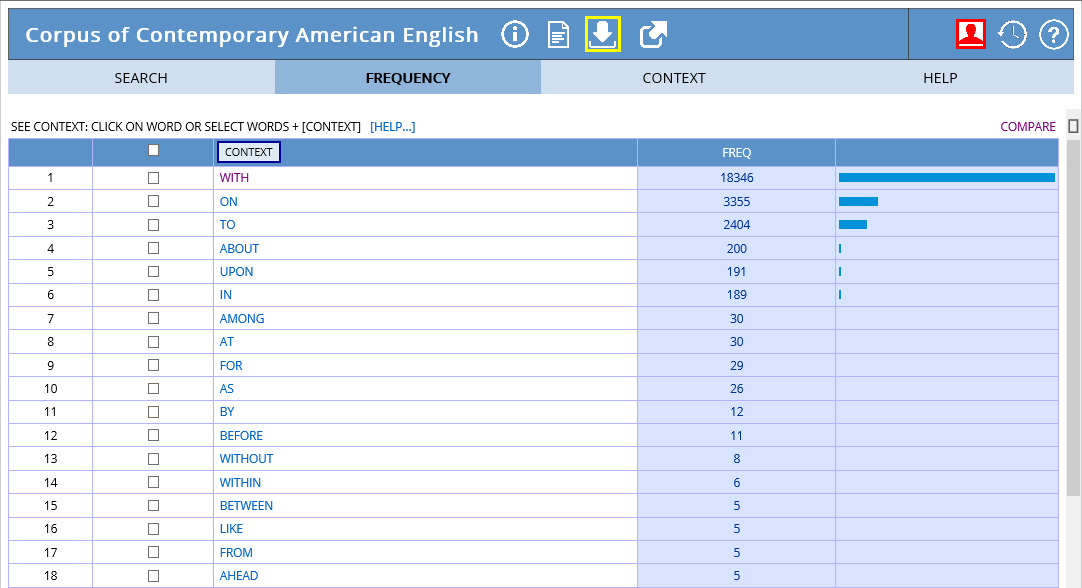 collocates
Searching COCA
Allows users to carry out semantically-based queries of the corpus 

 compare and contrast the collocates of two related words e.g. occur/happen, learn/study, men/women
 determine the difference in meaning or use between words.  
 find the frequency and distribution of synonyms and compare different genres
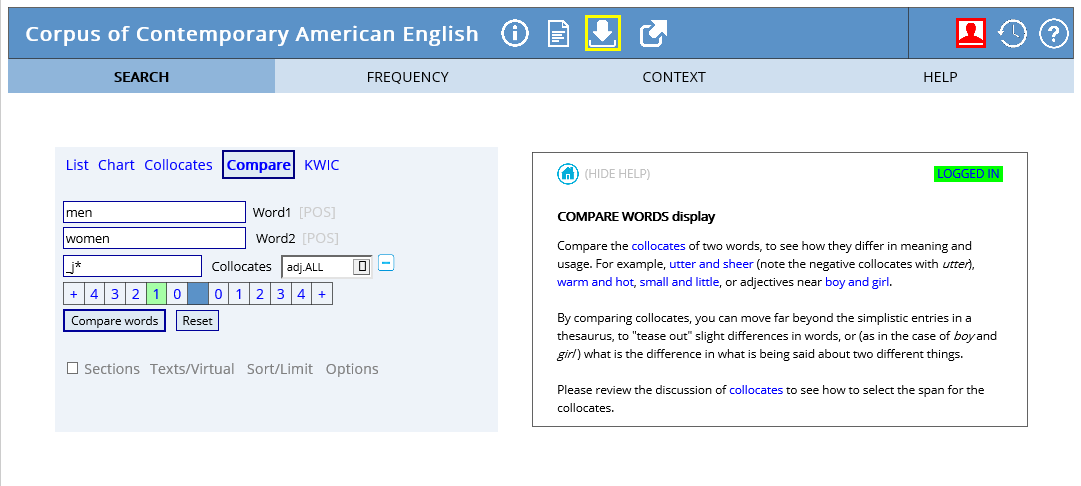 compare
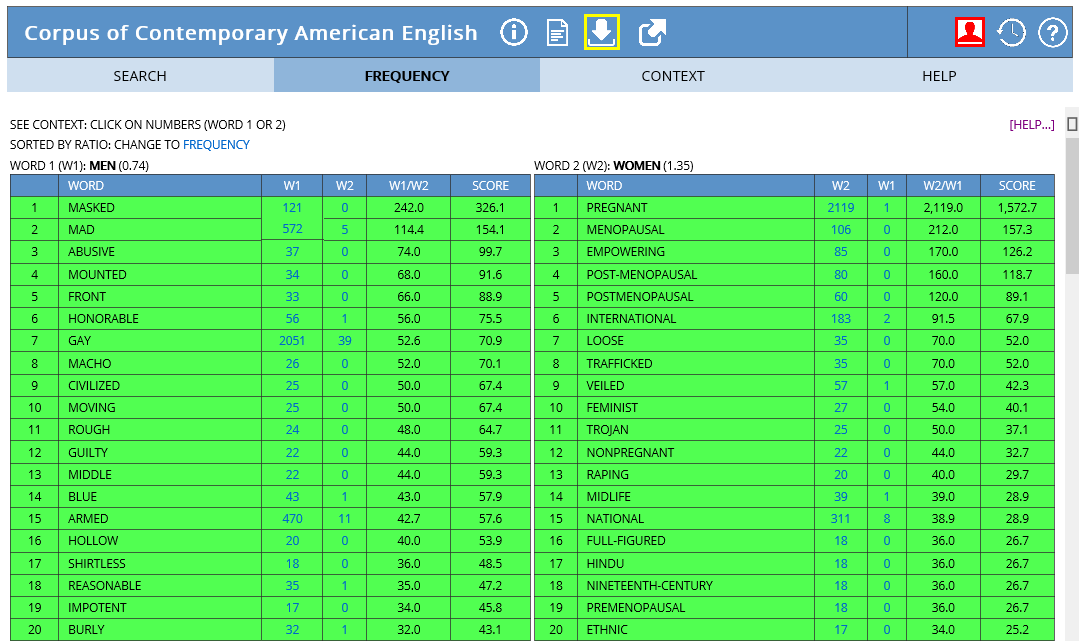 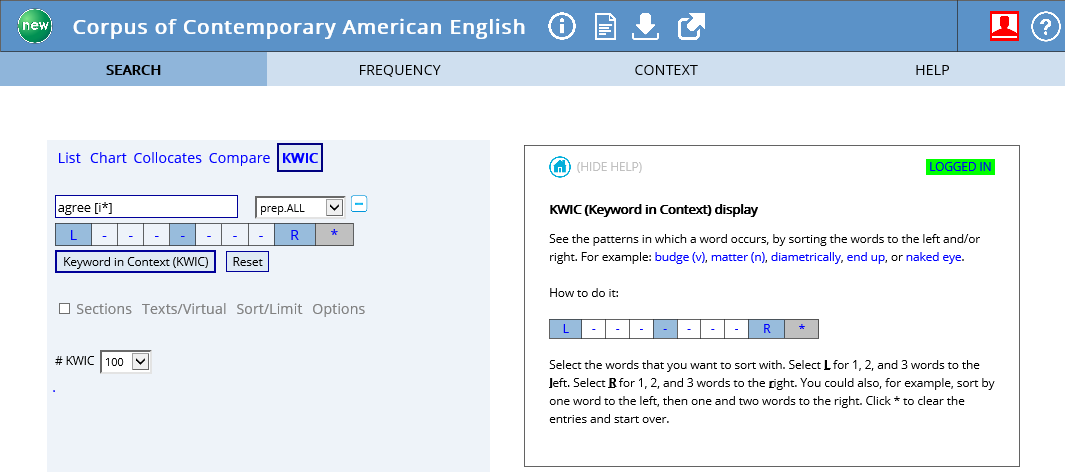 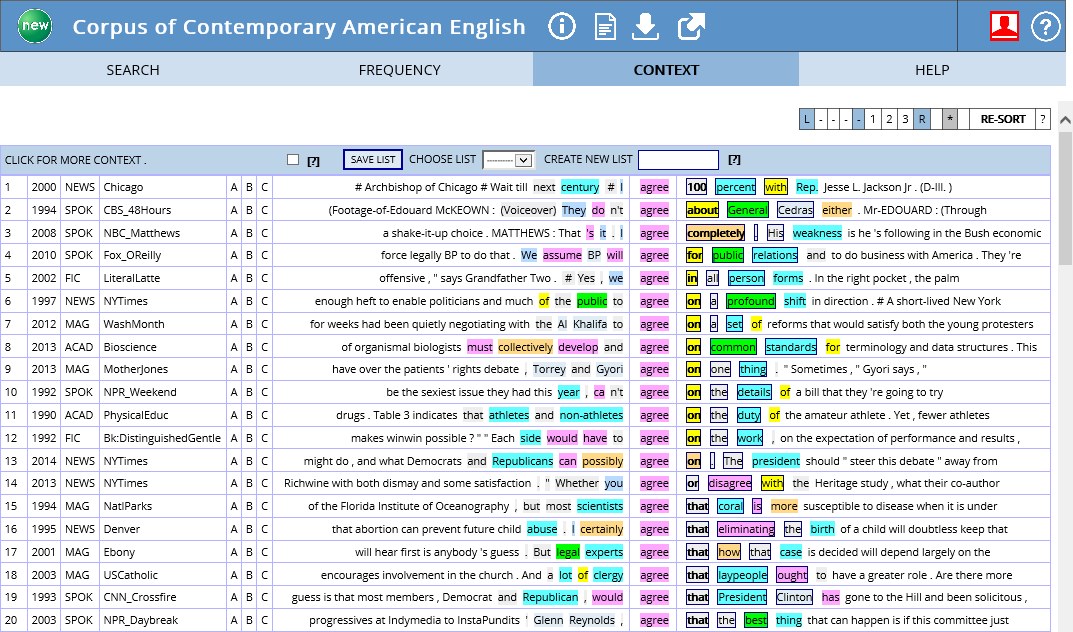 Part II: Corpus analysis tools
Analyzing a DIY corpus
A corpus of specific genre of text
A corpus software tool 
A tool allows users to search for target language features in a corpus.
AntConc, KeyBNC
Simple Concordance Program
WordSmith Tools
Wmatrix
2
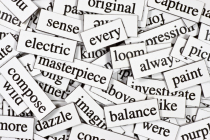 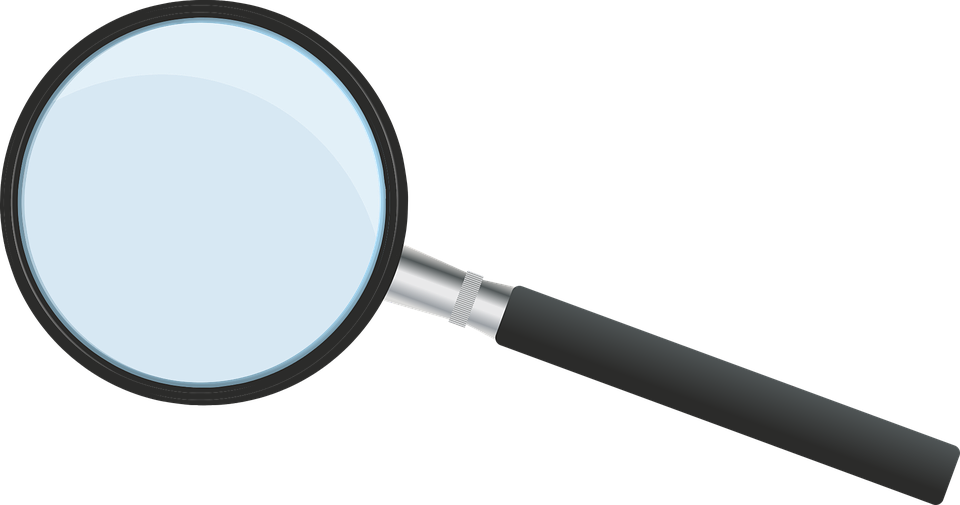 1
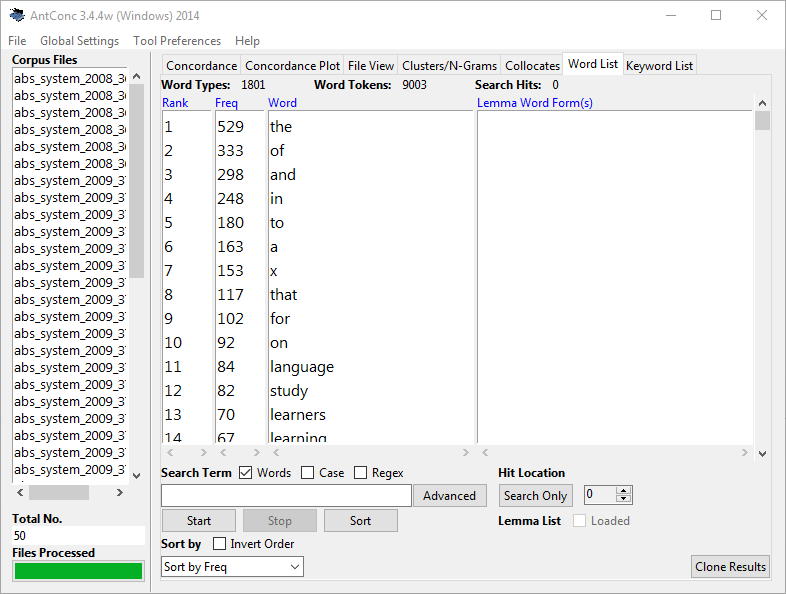 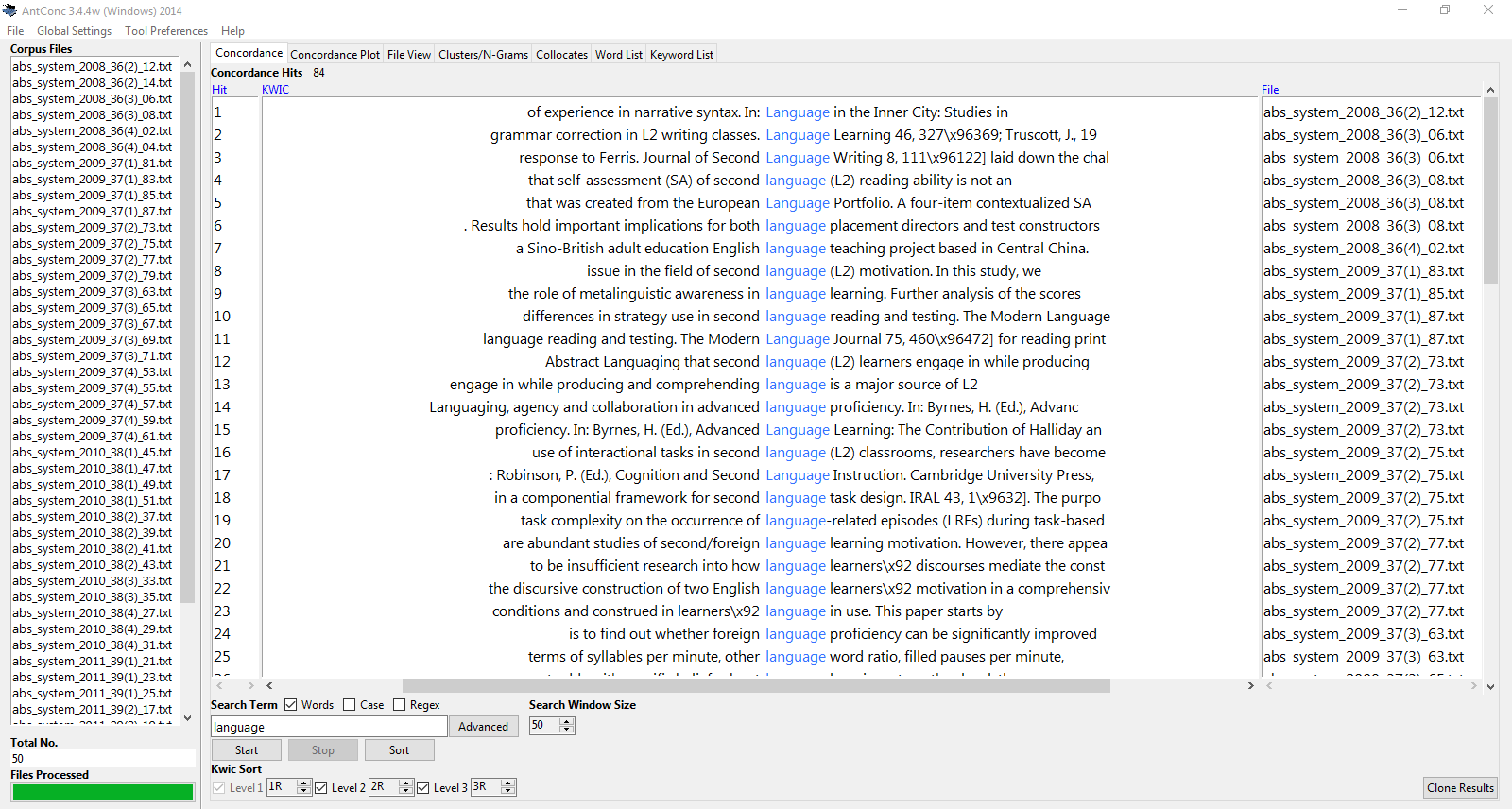 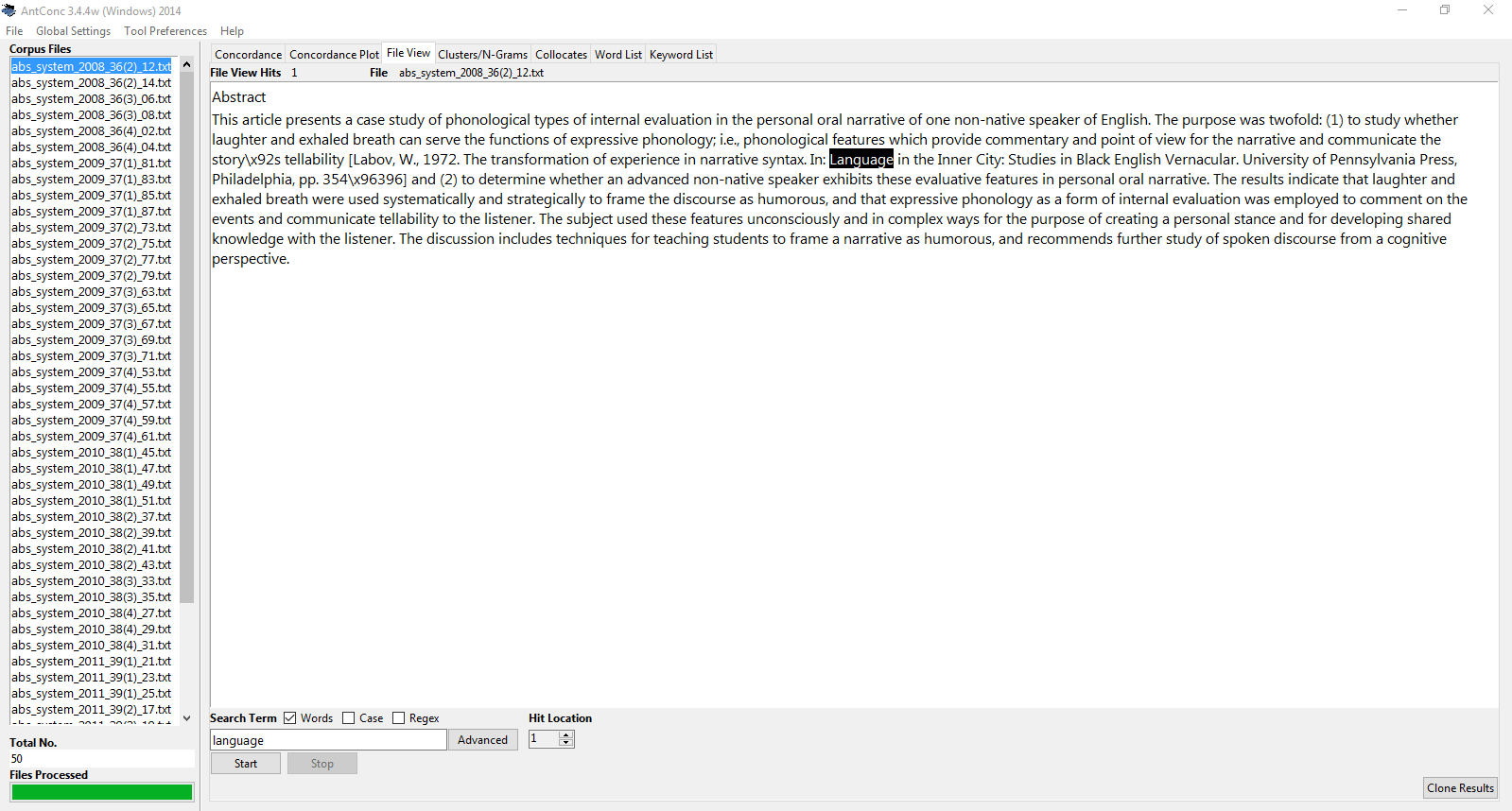 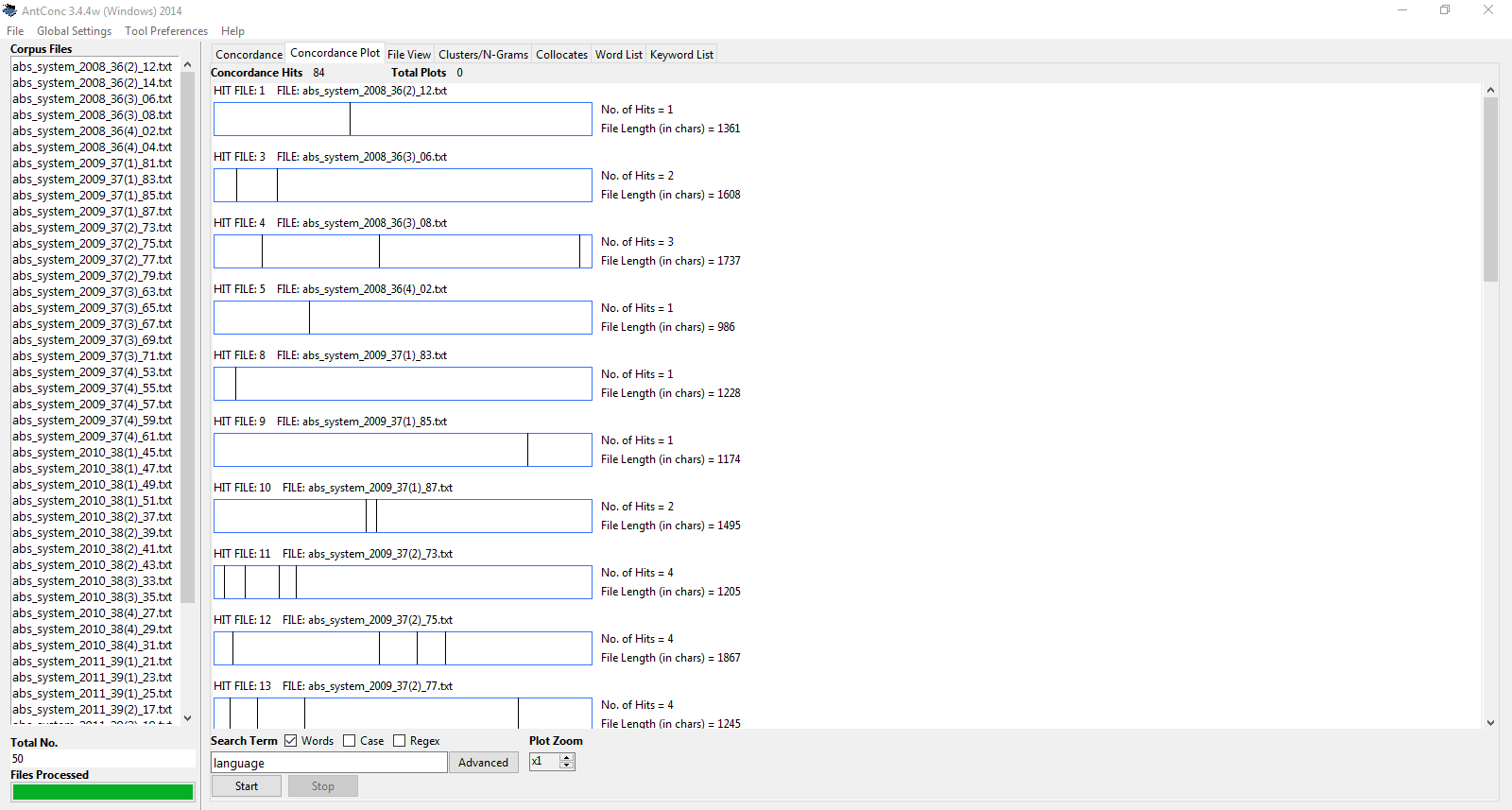 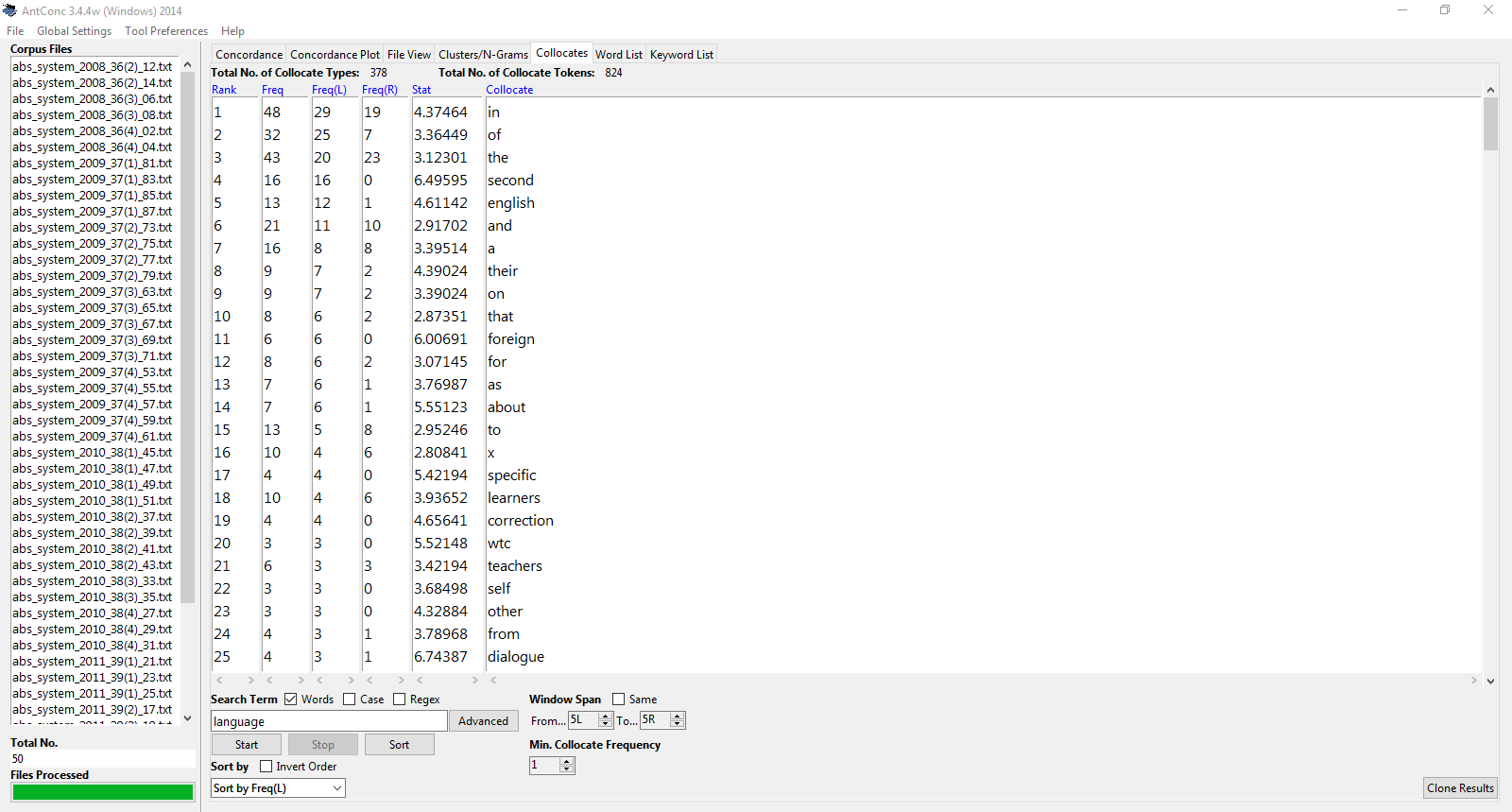 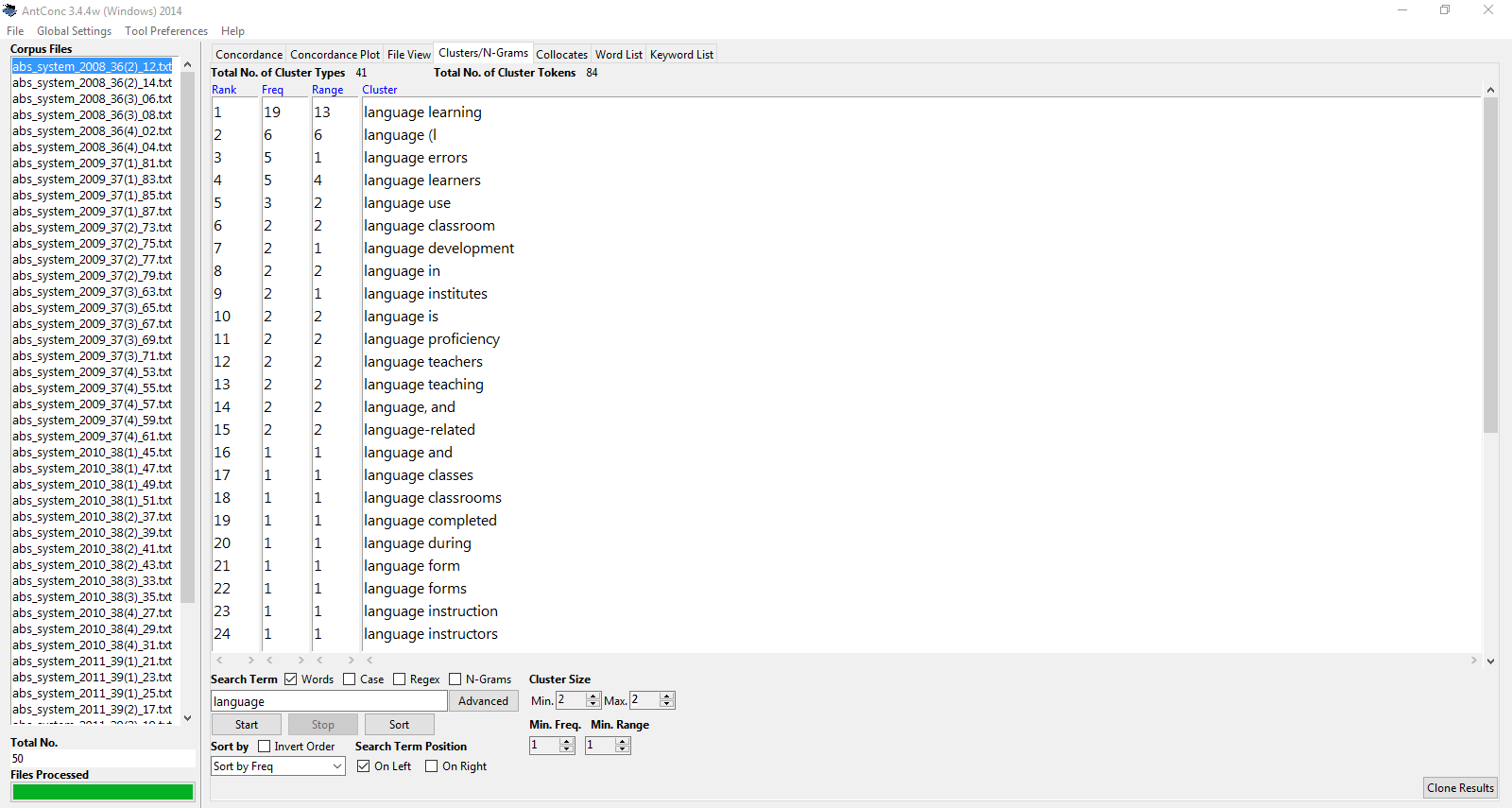 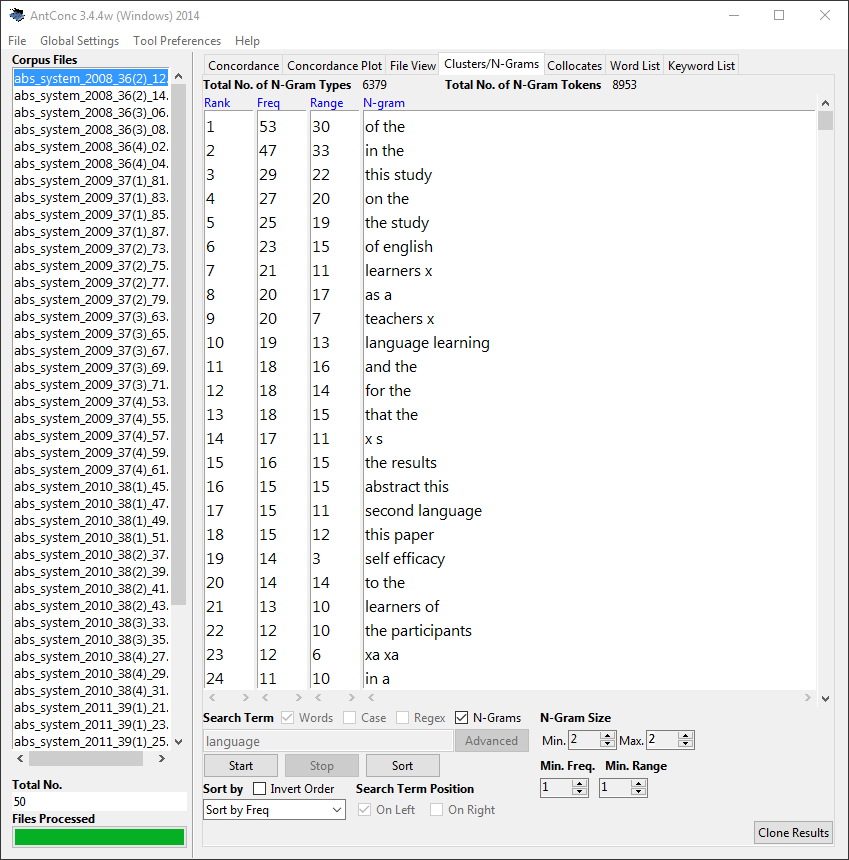 "words which are significantly more frequent in one corpus than another" (Hunston, 2002, p. 68).
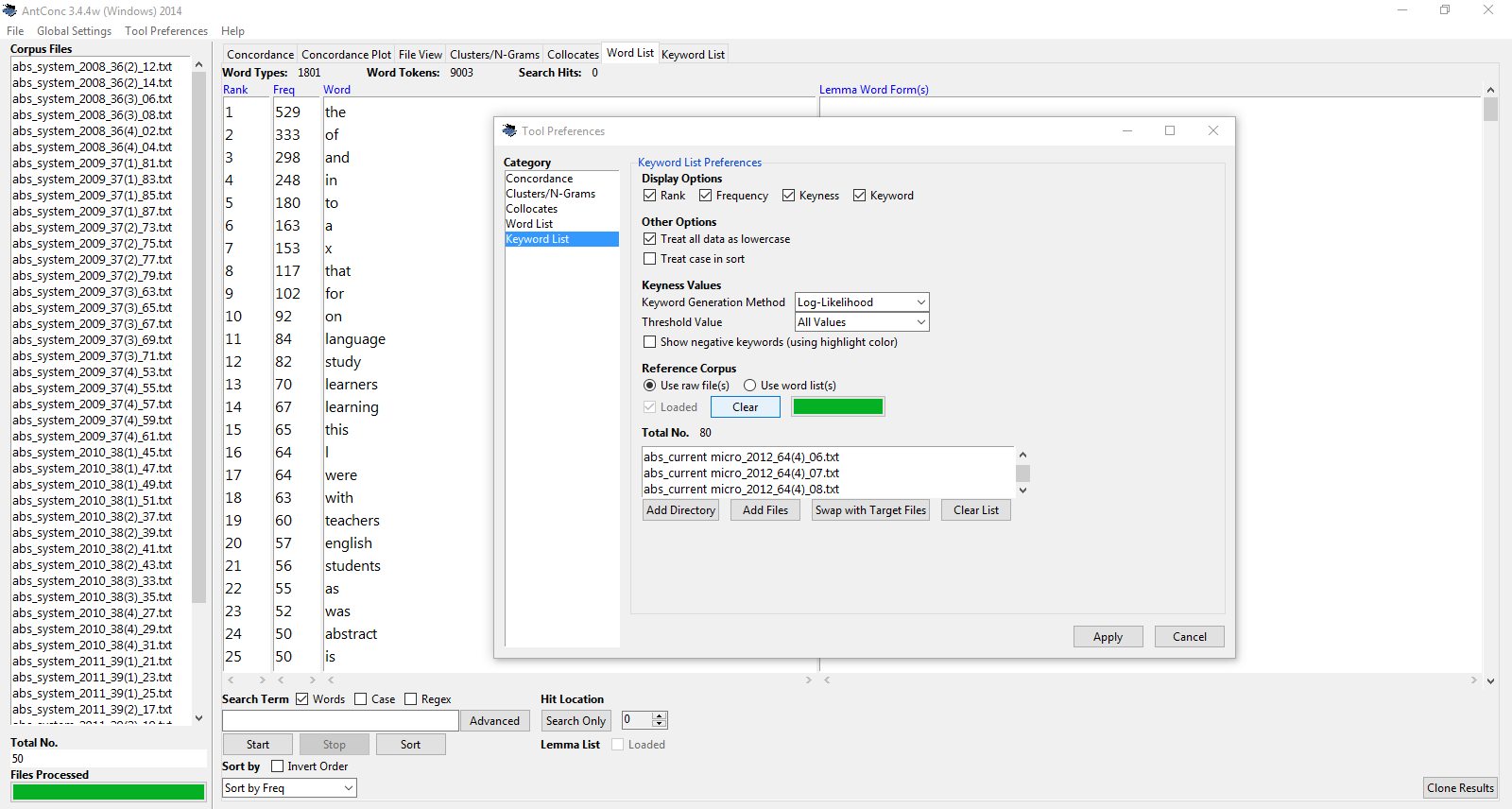 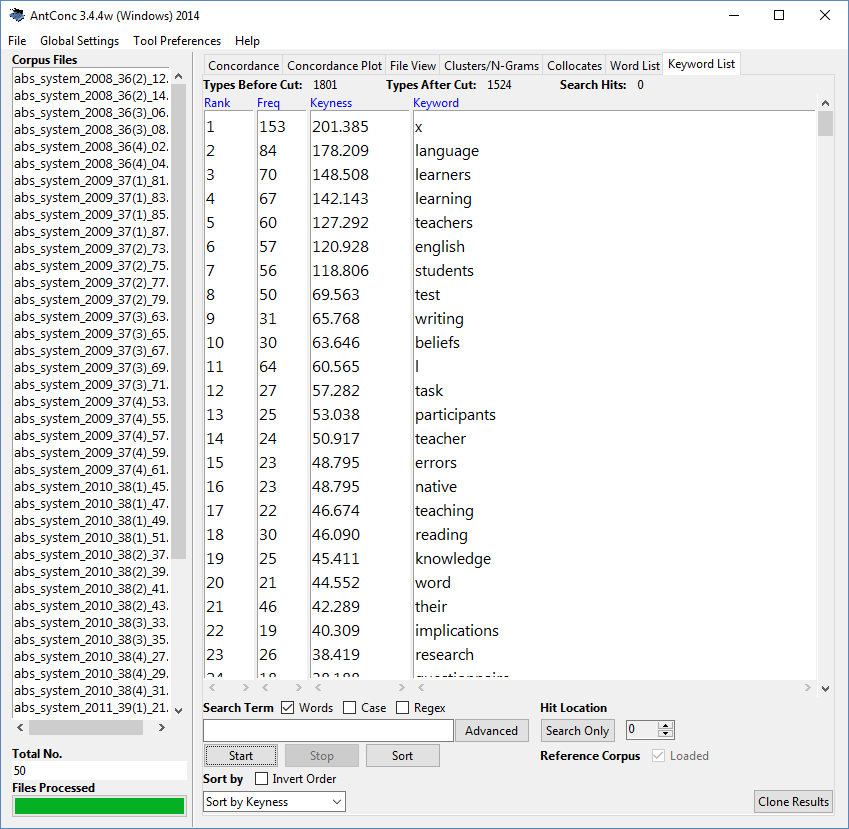 AL vs. Micro

words which are significantly more frequent in Applied Linguistics than Microbiology
Key-BNC
a target corpus vs. BNC
http://crs2.kmutt.ac.th/Key-BNC/
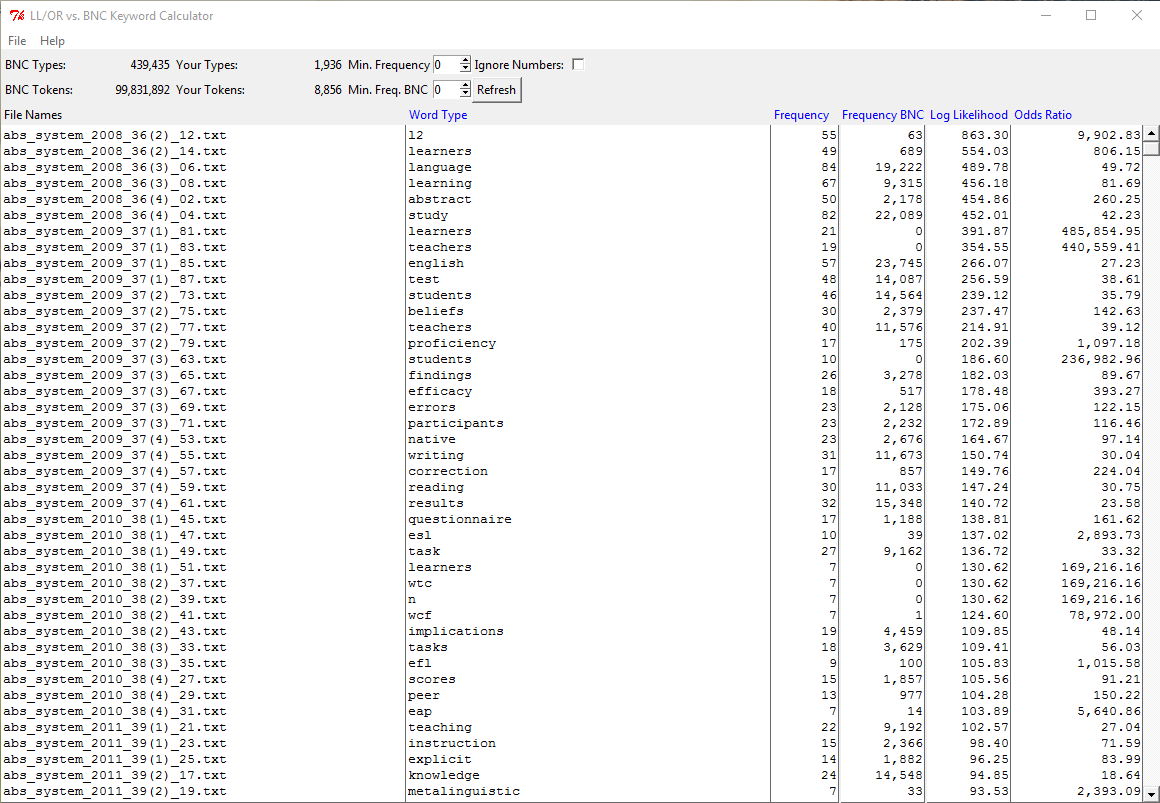 AL vs. BNC

words which are significantly more frequent in Applied Linguistics than general English
Part II: Corpus analysis tools
Raw vs. Annotated corpora
POS taggers: 
TagAnt
CLAWS
 Semantic tagger
USAS
Penn Treebank POS Tags Alphabetical list of part-of-speech tags used in the Penn Treebank Project:
e.g. TagAnt
Horizontal
Vertical
This_DT article_NN presents_VVZ a_DT case_NN study_NN of_IN phonological_JJ types_NNS of_IN internal_JJ evaluation_NN in_IN the_DT personal_JJ oral_JJ narrative_NN of_IN one_CD non-native_JJ speaker_NN of_IN English_NP ._SENT
UCREL CLAWS7 Tagset
This_DT0 article_NN1 presents_VVZ a_AT0 case_NN1 study_NN1 of_PRF phonological_AJ0 types_NN2 of_PRF internal_AJ0 evaluation_NN1 in_PRP the_AT0 personal_AJ0 oral_AJ0 narrative_NN1 of_PRF one_CRD non-native_AJ0 speaker_NN1 of_PRF English_SENT ._PUN
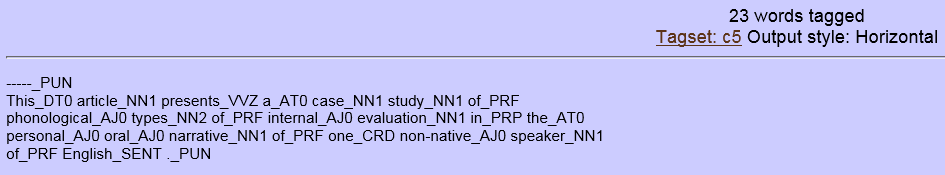 Semantic tagset
http://ucrel.lancs.ac.uk/usas/USASSemanticTagset.pdf
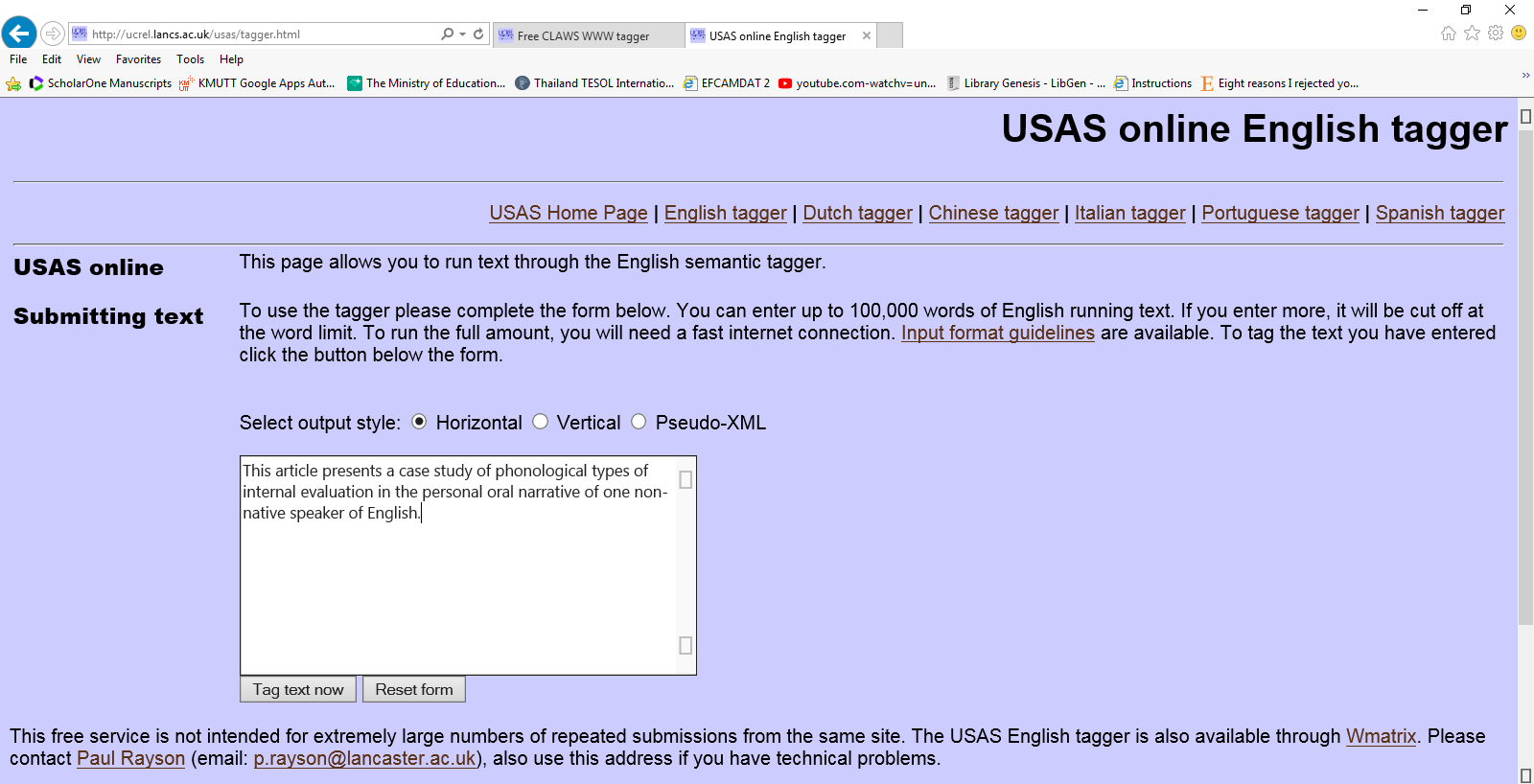 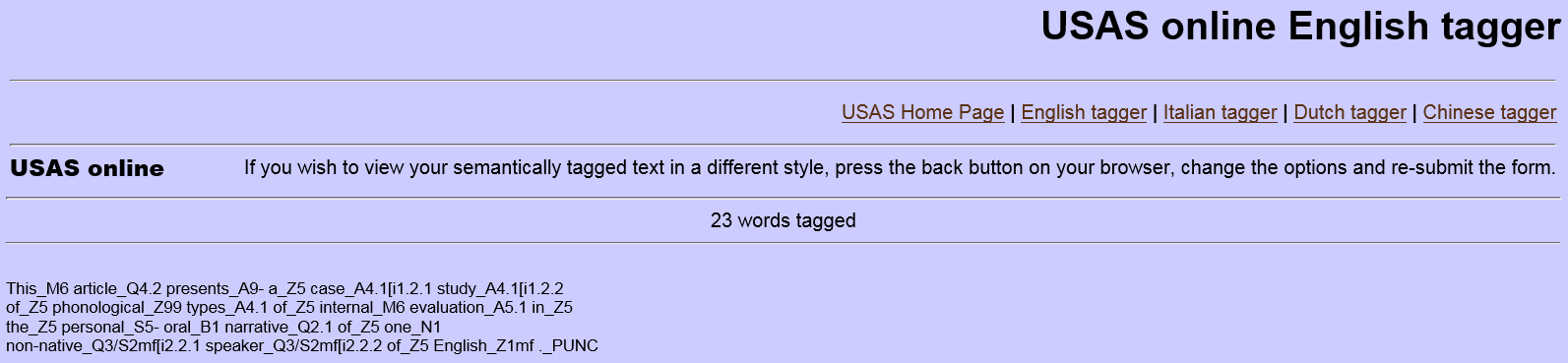 This_M6 article_Q4.2 presents_A9- a_Z5 case_A4.1[i1.2.1 study_A4.1[i1.2.2 
of_Z5 phonological_Z99 types_A4.1 of_Z5 internal_M6 evaluation_A5.1 in_Z5 
the_Z5 personal_S5- oral_B1 narrative_Q2.1 of_Z5 one_N1 
non-native_Q3/S2mf[i2.2.1 speaker_Q3/S2mf[i2.2.2 of_Z5 English_Z1mf ._PUNC
Part II: Corpus analysis tools
Google Books Ngram Viewer
Part II: Corpus analysis tools
Part III: Analyzing corpora
Task 1: Exploring COCA
Search COCA by:
 Words, e.g. difference, bounce
 Phrases, e.g. root and branch, go + adjective  
 Lemmas, e.g. all form of ‘interest’ 
 Wildcards,  e.g. un*ly, im*ment
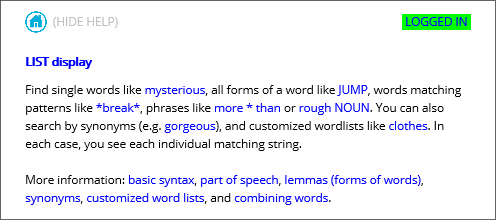 Task 1: Exploring COCA
Search 
draw + noun
would like + to + verb

 See
A list of all search results
A chart display
The frequency in the 5 registers
The frequency in subregisters
Task 1: Exploring COCA
Search for collocates 
Nouns near ‘discuss’
Adjectives near ‘speak’
Nouns after ‘look into’
Words starting with ‘com*’ near ‘task’

 See how words and phrases vary across speech and different types of texts.
Task 1: Exploring COCA
Carry out semantically-based queries 

Compare the search results of:
Nouns with occur/happen
Adjective with men/women
Verbs with actor/actress
Task 2: Analyzing a specialized corpus
Corpus: A corpus of research article abstracts (.txt)
Corpus tool: AntConc (http://www.laurenceanthony.net/software/antconc/)

Use different features in AntConc and save output:
Word List
Concordance 
Concordance plot
File View
Clusters 
Collocates
Keywords 
	Question: What do you know about a corpus?
Corpora & Corpus tools
References:
Adolphs, S. (2006). Introducing electronic text analysis: A practical guide for language and literacy studies. New York: Routledge.
 Bowker, L., & Pearson, J. (2002). Working with specialized language: a practical guide to using corpora. London/ New York: Routledge. 
 Hunston, S. (2002). Corpora in applied linguistics. Ernst Klett Sprachen.
 Scott, M., & Tribble, C. (2006). Textual patterns: Key words and corpus analysis in language education. Amsterdam/Philadelphia: John Benjamins Publishing.
 Tognini-Bonelli, E. (2001). Corpus linguistics at work (Vol. 6). John Benjamins Publishing.